Arlington County 
Homeownership Programs
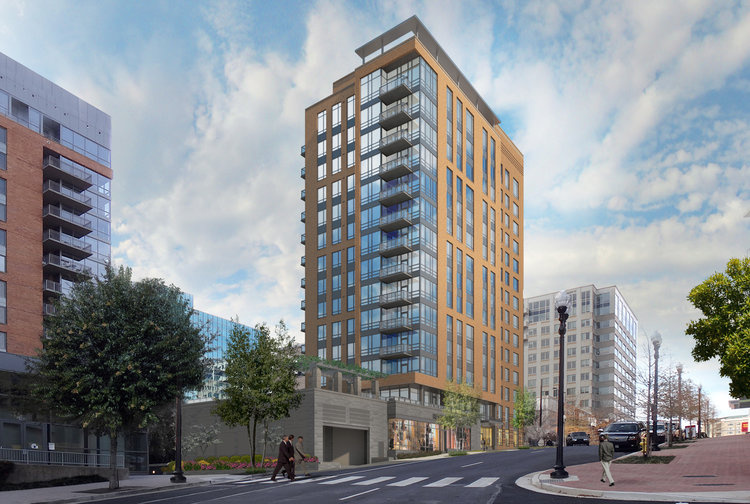 Northern Virginia Association of Realtors

June 29, 2023
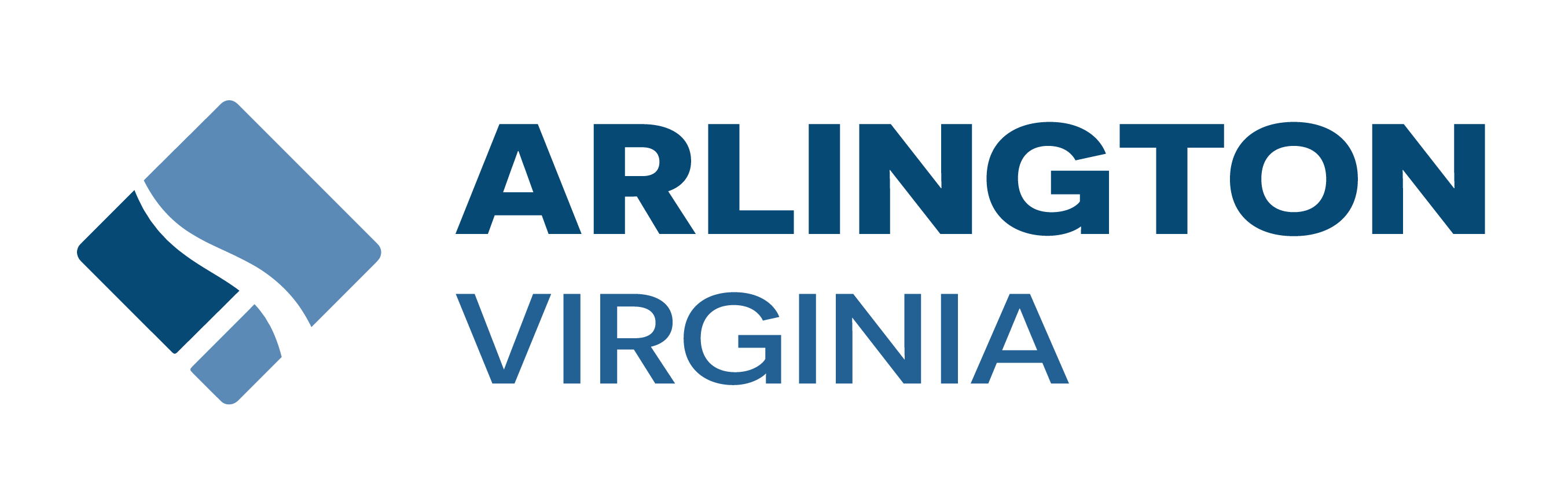 Arlington County Homeownership Study
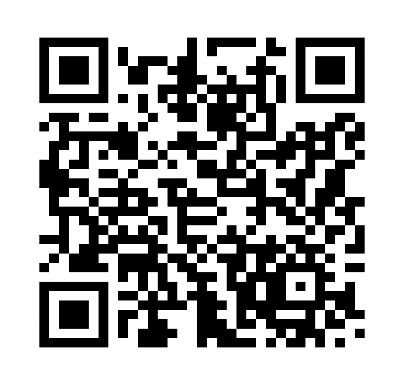 Moderate Income Purchase Assistance Program (MIPAP)
MIPAP Income Eligibility
Maximum Gross Household Income equal or less than 80% AMI (includes all income sources)
Maximum income for all adults in household to be verified through tax and employment records and may include additional sources.

Household size means every household member (adult/child/dependent). Regardless of whether they are a borrower on the mortgage.
MIPAP Borrower Eligibility (Must be met at the time of application)
MIPAP Property Eligibility
MIPAP Loan Parameters
Without MIPAP
MIPAP + Virginia Housing 1st Trust
MIPAP + Virginia Housing 1st + SPARC
Applying for MIPAP
MIPAP Supplemental Documents (see application for details)
Pre-Approval letter for 1st trust mortgage
Loan Estimate Worksheet for 1st trust mortgage
MUST INCLUDE CONDO FEES OF AT LEAST $350/MONTH

VHDA Homebuyer Education Certificate
Spending Plan (must be signed by VHDA Housing Counselor following counseling session)
Valid Driver’s License
Current lease agreement 
Paystubs – Three months
Federal Tax Returns – Three years
Bank Statements – Three months
Other sources of income (such as alimony, dividends, and distributions, etc.)
Proof of all assets & retirement accounts
Merged credit reports (and scores). Reports must be no more than 2 months old.
Notarized gift letter (if applicable)
Proof of citizenship 
Employment Verification 
Full-time college student: Financial aid application and current course schedule
MIPAP Settlement Timeline
Virginia Housing SPARC
Sponsoring Partnerships & Revitalizing Communities
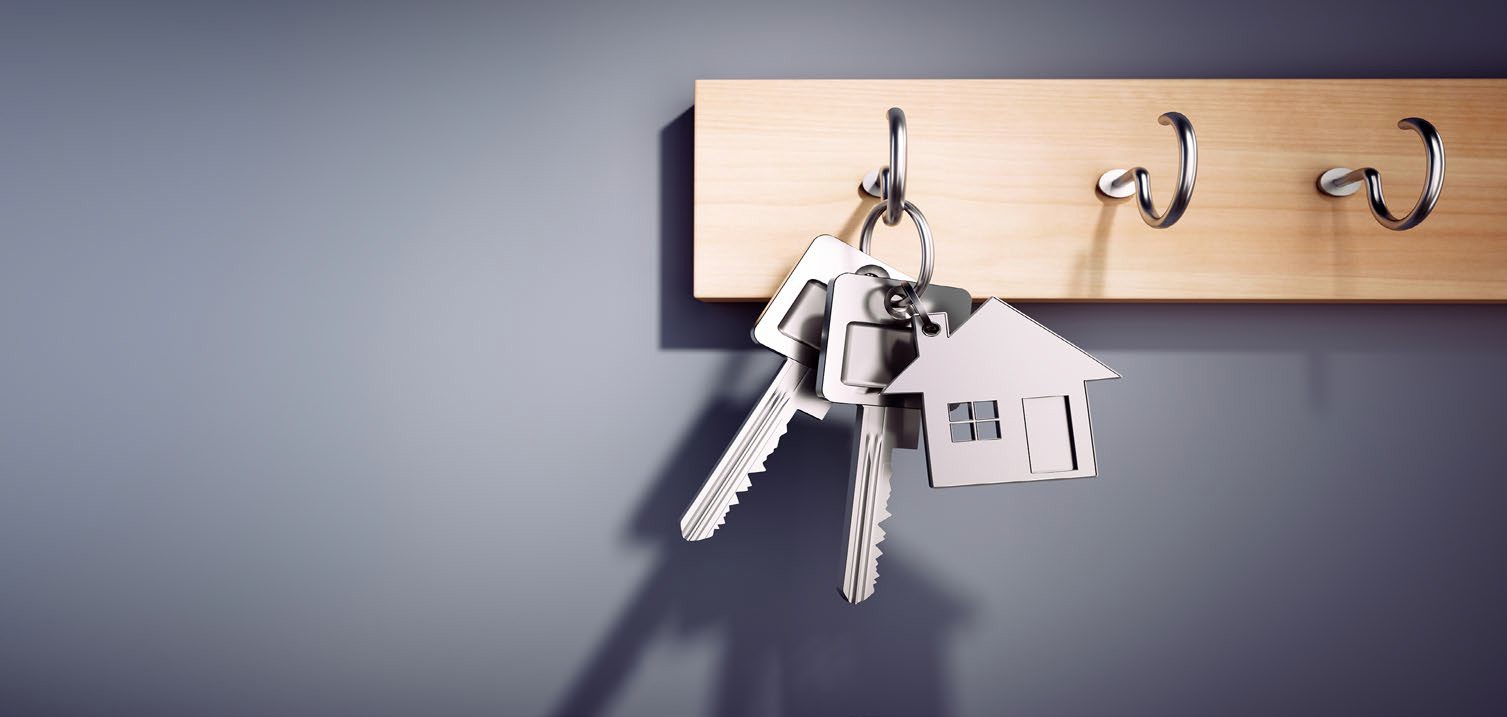 Once you have completed a Virginia Housing homebuyer class:

Find an approved lender

Find a home through a realtor

Discuss SPARC with your lender

Your lender must follow the steps on our website to receive SPARC for your purchase.
Funds are Limited. First-Come, First-Served.
Below-market mortgage financing available through Arlington’s partnership with Virginia Housing. Purchase a home in Arlington County and receive an interest rate that is 1% below Virginia Housing’s standard first-time homebuyer rate.
Arlington County Homeownership Programs

www.arlingtonva.us/Government/Programs/Housing/Get-Help/Home-Ownership

Virginia Housing

www.virginiahousing.com
08/11/2022
Live Where You Work (LWYW) Homeownership Assistance
Forgivable Loan for Arlington County Employees

Maximum Loan: $25,000 for FY23

Loan becomes a grant after 5 years of employment (from loan initiation)
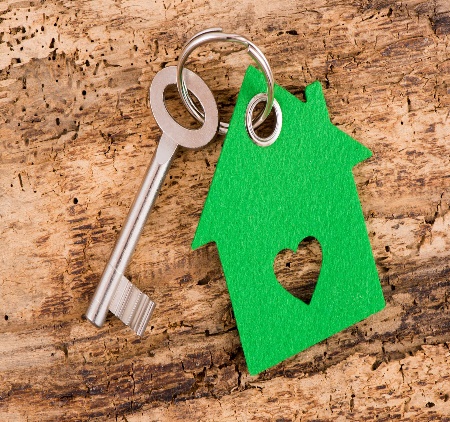 LWYW Homeownership Assistance Income Criteria
Homeownership Program Staff Contacts
Akeria S. Brown, MBA
Homeownership Program Administrator
Arlington County – Community Planning, Housing & Development (CPHD) - Housing Division 
2100 Clarendon Blvd., Suite 700 Arlington, VA  22201
asbrown@arlingtonva.us | (T) 703.228.7958
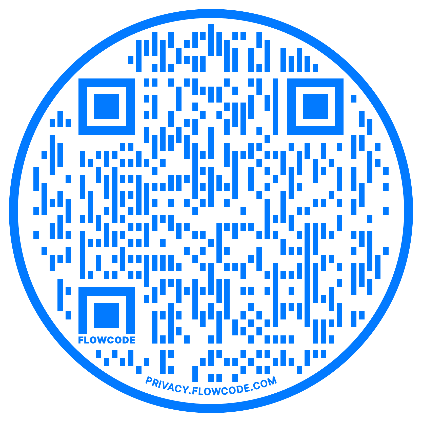 Odalis Barrios
Housing Specialist
Arlington County – Community Planning, Housing & 
Development (CPHD) - Housing Division 
2100 Clarendon Blvd., Suite 700 Arlington, VA  22201
obarrios@arlingtonva.us | (T) 703.228.3793
https://www.arlingtonva.us/homeownership